স্বাগতম
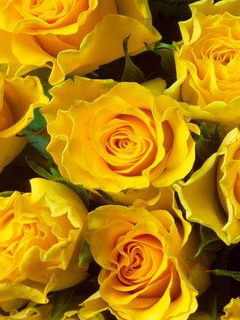 শিক্ষক পরিচিতি
আ,ও,ম ফারুক হোসাইন সুপার বড় দারোগা হাট স,উ,ই দাখিল মাদ্‌রাসা 
সীতাকুন্ড,চট্টগ্রাম।   
aomfaruk1177@gmail.com
মোবাইল নং- ০১৮১৮৪৩৩৪৮৬
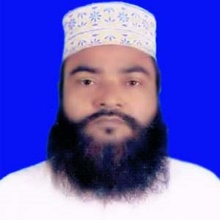 আজকের পাঠ
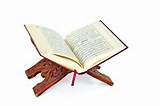 শ্রেণী-নবম
বিষয়-কুরআন ও তাজভীদ
সুরা বাকারা-২য় রুকু
শিখনফল
এই পাঠ শেষে  শিক্ষার্থীরা- ১। আয়াতের অর্থ বলতে পারবে২। গুরুত্ব পুর্ণ শব্দের অর্থ বলতে পারবে৩। আয়াতের শিক্ষা বর্ণনা করতে পারবে
الَّذِي جَعَلَ لَكُمُ الأَرْضَ فِرَاشاً وَالسَّمَاء بِنَاء وَأَنزَلَ مِنَ السَّمَاءِ مَاءً فَأَخْرَجَ بِهِ مِنَ الثَّمَرَاتِ رِزْقاً لَّكُمْ فَلاَ تَجْعَلُواْ لِلّهِ أَندَاداً وَأَنتُمْ تَعْلَمُونَ {22}
অনুবাদ
(21) হে মানবমন্ডলী! তোমরা তোমাদের সেই প্রতিপালকের ইবাদত কর,যিনি তোমাদেরকে এবং তোমাদের পূর্ববর্তী সকলকে সৃষ্টি করেছেন, তবেই তোমরা খোদাভীরু হতে পারবে।
(২২) যিনি তোমাদের জন্য যমীনকে বিছানা এবং আকাশকে ছাঁদ স্বরুপ সৃষ্টি করেছেন। আর তিনি আকাশ হতে অবতীর্ণ করেন পানি ,তৎপর তা দ্বারা তোমাদের জীবিকা স্বরুপ ফলমুল থেকে (অনেক কিছু) বের করেন। অতএব,তোমরা জেনে-শুনে আল্লাহর সমকক্ষ সত্তা সাব্যস্ত করো না।
শাব্দিক অনুবাদ:
يَا أَيُّهَا النَّاسُ
হে মানবমন্ডলী!
اعْبُدُواْ
তোমরা ইবাদত কর
رَبَّكُمُ
الَّذِي خَلَقَكُمْ
তোমাদের প্রতিপালকের
যিনি তোমাদের সৃষ্টি করেছেন
وَالَّذِينَ
এবং যারা
مِن قَبْلِكُمْ
তোমাদের পূর্ববর্তী
لَعَلَّكُمْ
যাতে তোমরা
تَتَّقُونَ
খোদাভীরু হতে পার
الَّذِي جَعَلَ
যিনি সৃষ্টি করেছেন
لَكُمُ
তোমাদের জন্য
الأَرْضَ
فِرَاشاً
যমীনকে
বিছানা স্বরুপ
وَالسَّمَاء
এবং আকাশকে
بِنَاء
আকাশ হতে
مِنَ السَّمَاءِ
আর তিনি অবতীর্ণ করেন
ছাঁদ স্বরুপ
وَأَنزَل
بِهِ
তা দ্বারা
مِنَ الثَّمَرَاتِ
مَاء
فَأَخْرَجَ
অতঃপর তিনি বের করেন
পানি
فَلَا تَجْعَلُوْا
তোমাদের জন্য জীবিকা
ফলমুল তা দ্বারা
رِزْقًالَّكُمْ
সুতরাং তোমরা সাব্যস্ত করোনা
لِلَّهِ
আল্লাহর জন্য
اَنْدَادَا
সমকক্ষ
وَاَنْتُمْ تَعْلَمُوْنَ
অথচ তোমরা জান
আয়াতের শিক্ষা
১। ইবাদত করতে হবে একমাত্র আল্লাহ তায়ালার।
২। কুরআনের ব্যাপারে কোন সন্দেহ পোষণ করা যাবে না।
৩। জাহান্নামের আগুনকে ভয় করতে হবে।
৪। যারা ঈমান আনে ও সৎকাজ করে তাদের জন্য রয়েছে সুসংবাদ।
৫। জান্নাতে সকল ধরণের ফল খেতে দেয়া হবে।
৬। আমরা আল্লাহর কাছ থেকে এসেছি আবার তার কাছেই ফিরে যেতে হবে।
মূল্যায়ন
১। يَنقُضُونَ  শব্দের অর্থ কী?
২। يَا أَيُّهَا النَّاسُ اعْبُدُواْ رَبَّكُمُ الَّذِي خَلَقَكُمْ وَالَّذِينَ مِن قَبْلِكُمْ لَعَلَّكُمْ تَتَّقُونَ আয়াতের অনুবাদ বল।
৩। আয়াতের শিক্ষা কী ব্যাখ্যা কর ।
দলগত কাজ
১। আয়াত সমূহের অনুবাদ করঃ-
الَّذِي جَعَلَ لَكُمُ الأَرْضَ فِرَاشاً وَالسَّمَاء بِنَاء وَأَنزَلَ مِنَ السَّمَاءِ مَاءً فَأَخْرَجَ بِهِ مِنَ الثَّمَرَاتِ رِزْقاً لَّكُمْ فَلاَ تَجْعَلُواْ لِلّهِ أَندَاداً وَأَنتُمْ تَعْلَمُونَ {22}
وَإِن كُنتُمْ فِي رَيْبٍ مِّمَّا نَزَّلْنَا عَلَى عَبْدِنَا فَأْتُواْ بِسُورَةٍ مِّن مِّثْلِهِ وَادْعُواْ شُهَدَاءكُم مِّن دُونِ اللّهِ إِنْ كُنْتُمْ صَادِقِينَ {23}
নিচের শব্দগুলোর অর্থ বলঃ
ধন্যবাদ
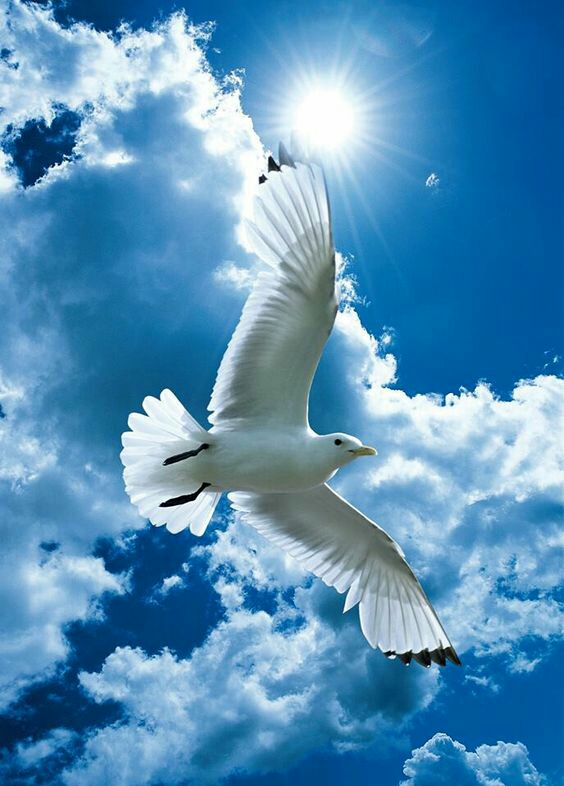